Key Findings of the GTED Flagship Report
Official launch of the GTED website
16. 07.2021
Main messages
Tax expenditures are highly relevant
Upward trend in the total number of governments reporting
Huge variation in the quality of tax expenditure reporting
Richer and poorer countries use tax expenditures differently
The global composition of tax expenditures changes over time
Tax expenditures are important to increase domestic revenue mobilisation
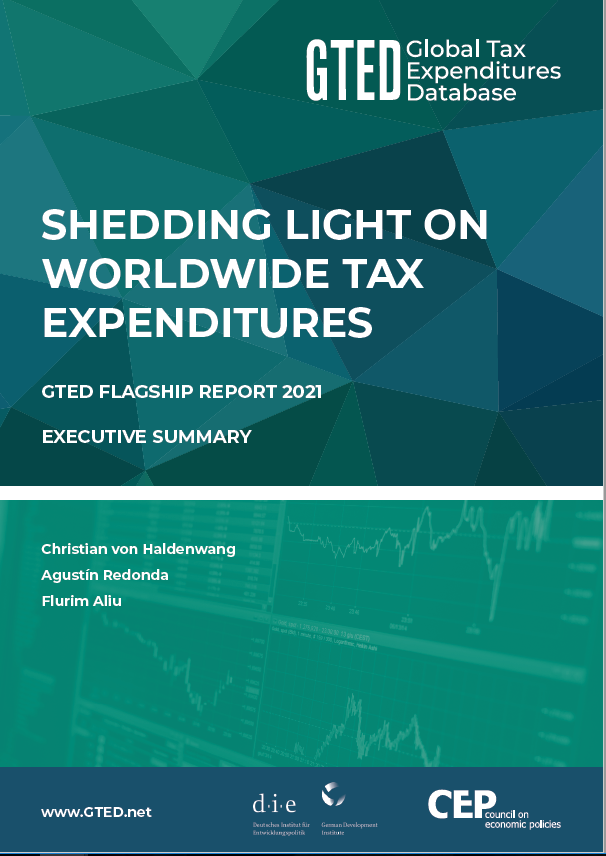 1. Tax expenditures are highly relevant
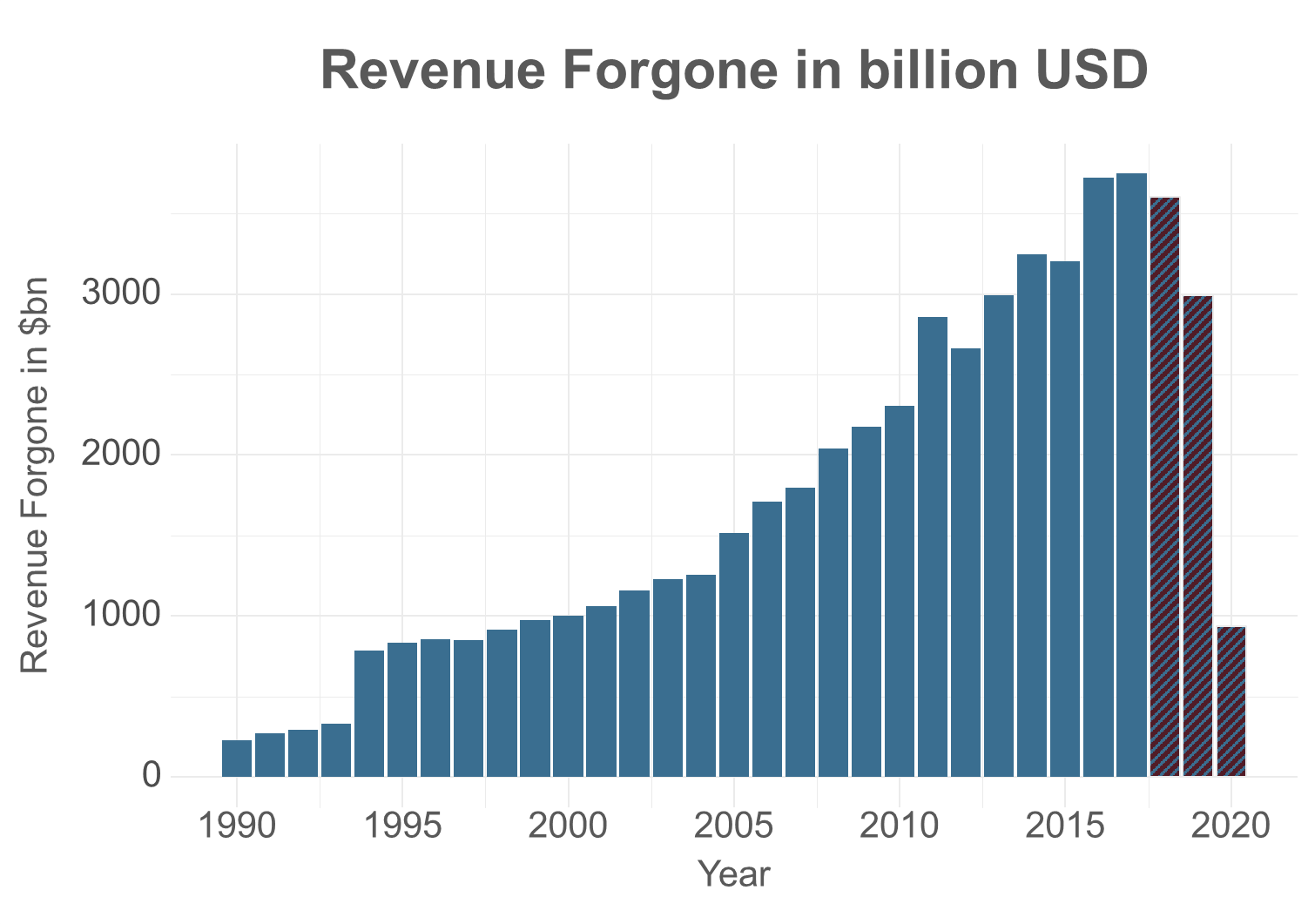 > 3.5 trillion USD / year in 2016-18
Average: 24.2 per cent
Average: 3.8 per cent
2. Upward trend in reporting
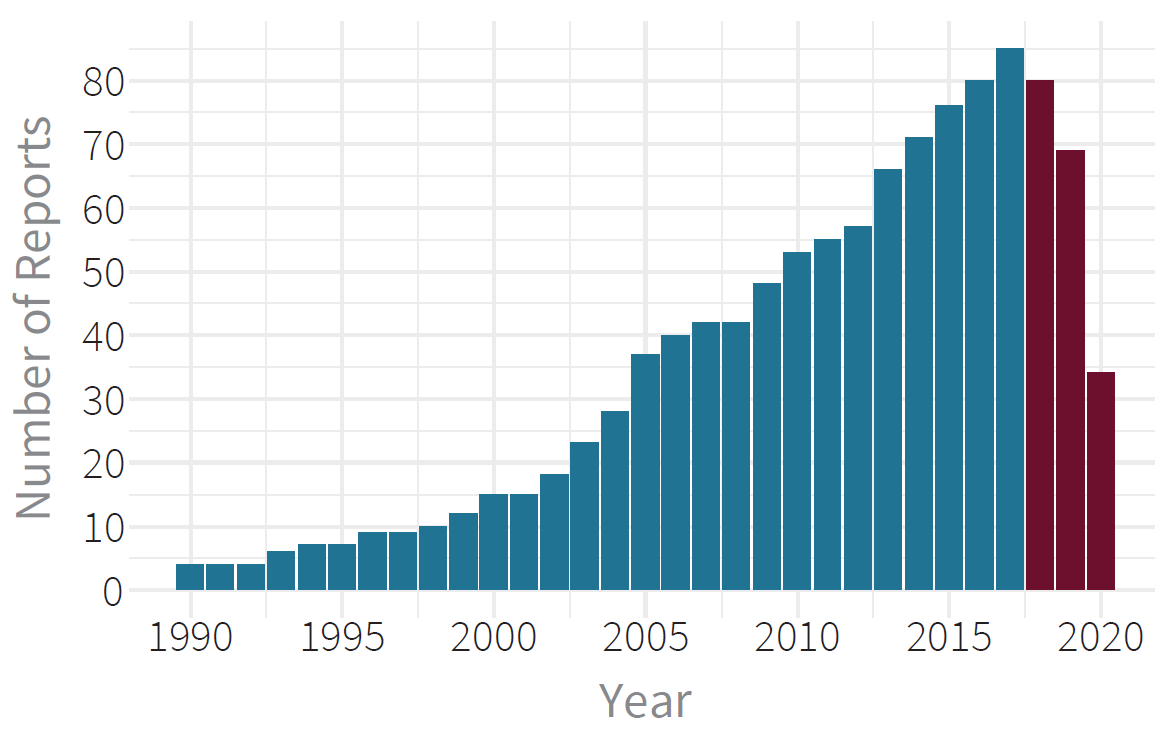 3. Variation in the quality of reporting
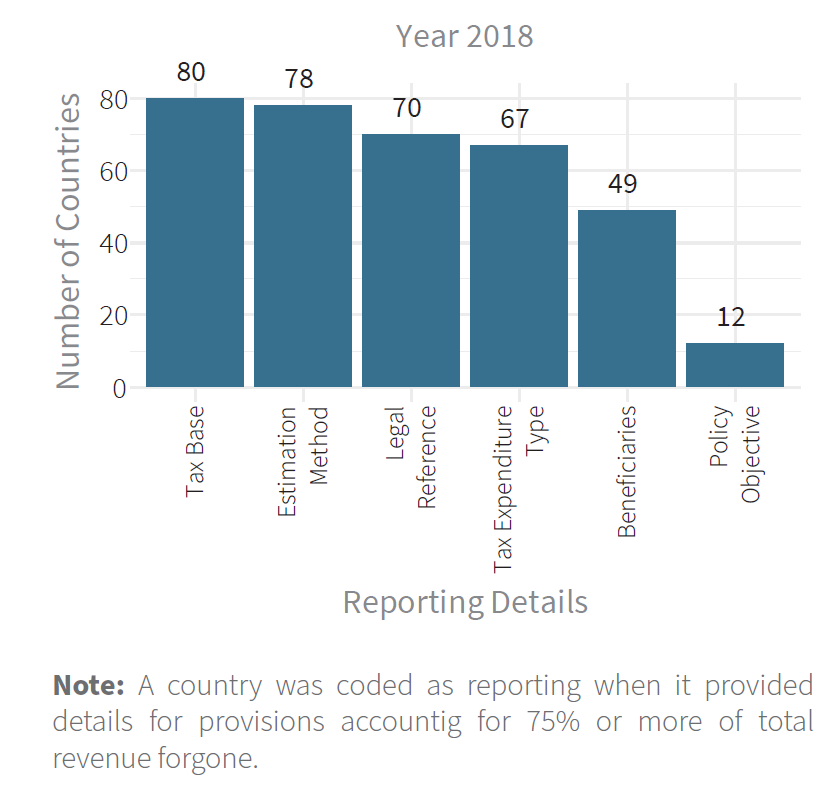 42 countries publish reports with provision-level data on a regular basis, most of them members of the OECD or the EU
Of the 46 G20 and OECD countries, 2 do not publish any official tax expenditure information, and 11 only report aggregate estimates
Of the 27 EU member states, 3 do not report on tax expenditures at all, and 10 only provide aggregate information
Of the 79 low- and lower-middle income countries, 45 do not report on tax expenditures and 8 countries report aggregate estimates only. 
In 26.1 per cent of all provision-level data entries, no revenue forgone estimates are provided
Note: A country was coded as reporting when it provided
details for provisions accounting for 75% or more of total
revenue forgone
4. Richer and poorer countries use tax expenditures differently
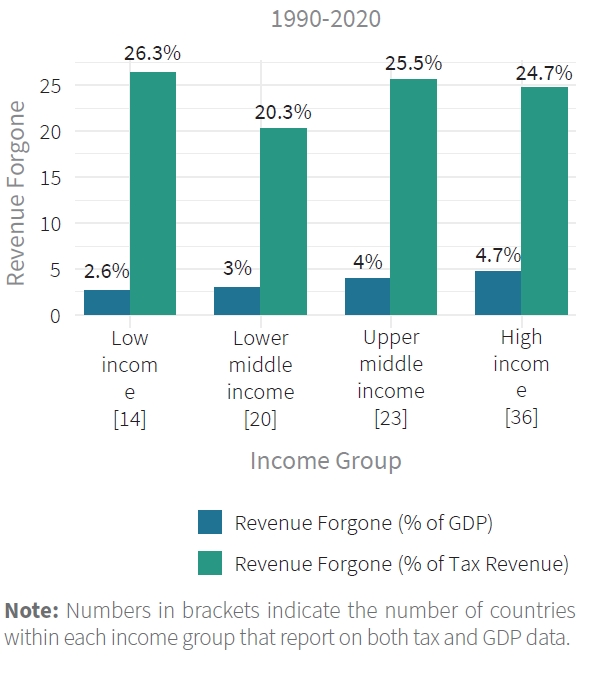 LIC	 LMIC	 UMIC	   HIC
  (14)	 (20)	 (23)	   (36)
4. Richer and poorer countries use tax expenditures differently
Provisions (per cent / numbers) according to
Beneficiaries
Types of Tax Expenditure
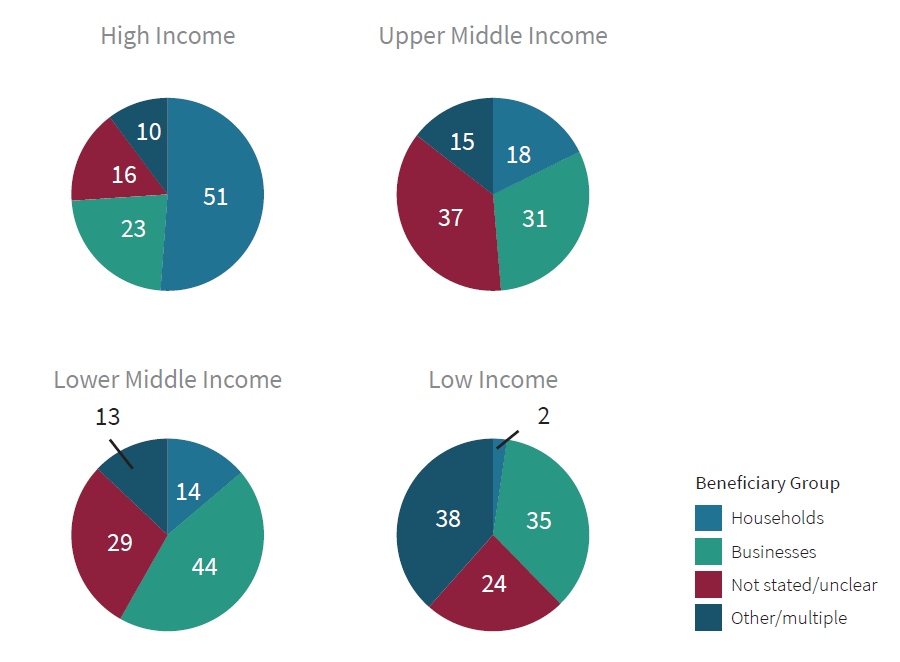 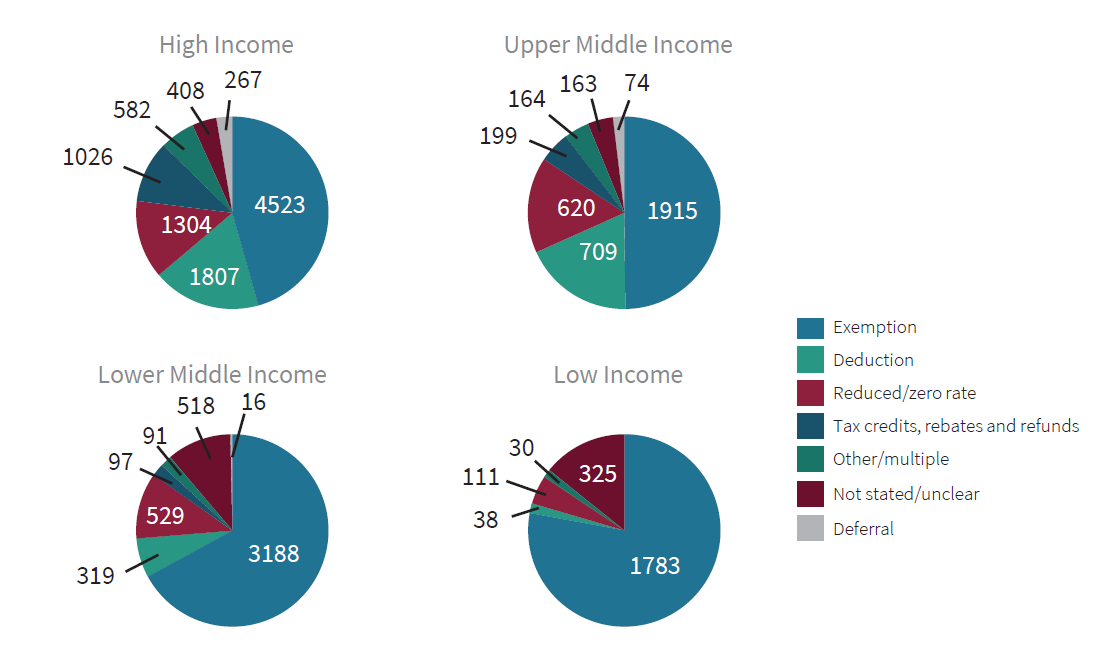 5. Global composition changes over time
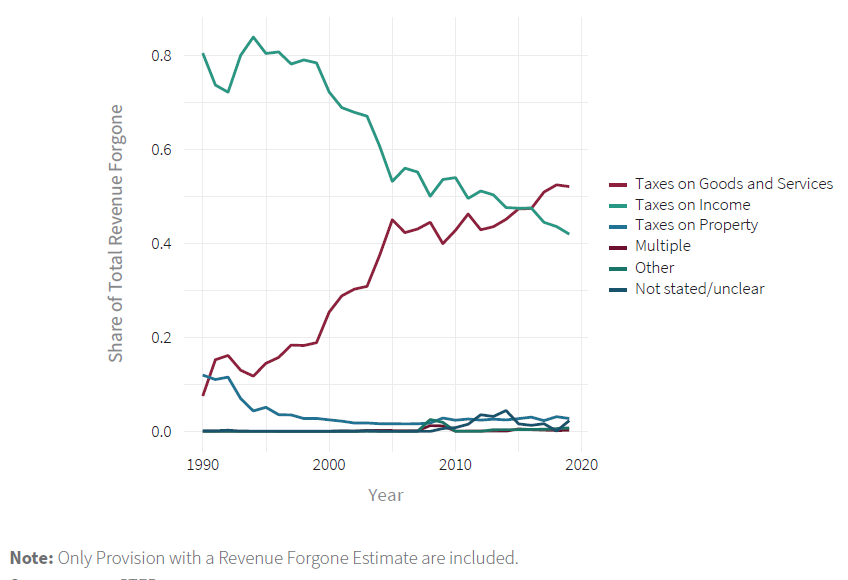 Note: Only provisions with revenue forgone estimates are included
6. Tax expenditures are important to increase domestic revenue mobilisation
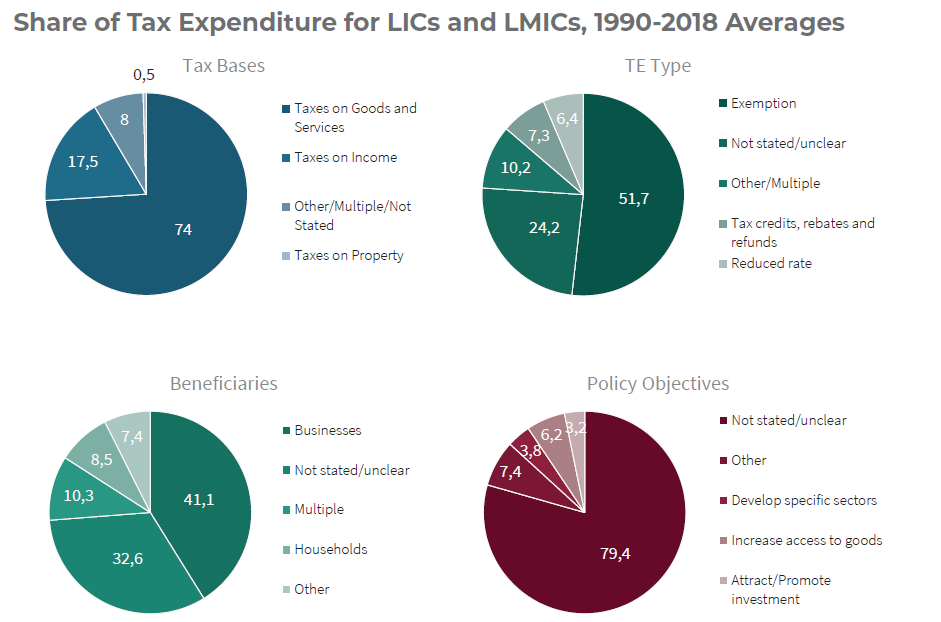